Entrenamiento en pruebas objetivas
Entorno Económico
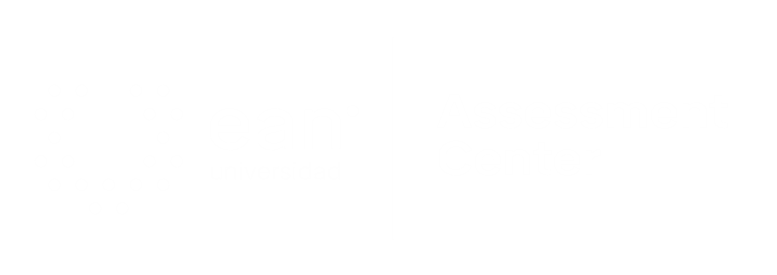 Apreciados docente y estudiantes
El siguiente entrenamiento está diseñado para que puedan familiarizarse con la estructura y funcionamiento de las pruebas objetivas. Con este documento ustedes tendrán la posibilidad de conocer en detalle los principales componentes de los ítems que conforman la prueba objetiva.

Este entrenamiento ha sido construido con información equivalente a la que se encuentra en las pruebas reales, por lo que se espera que los estudiantes obtengan herramientas esenciales para su apropiado desempeño en las pruebas.

¡Bienvenidos!
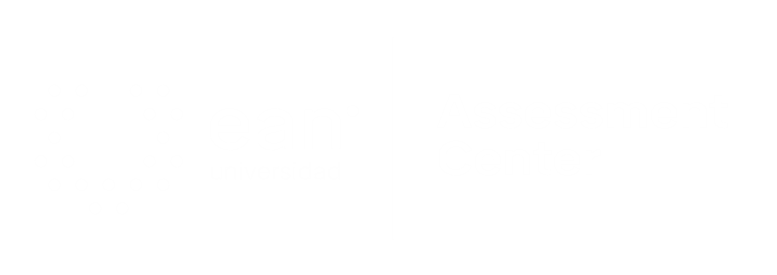 Comencemos…
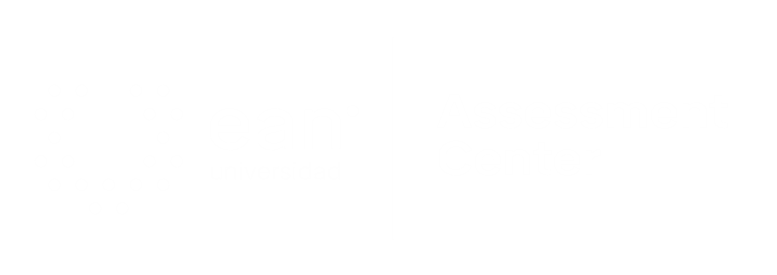 1. Caso o situación problémica
Usted es dueño de una empresa multinacional dedicada a la asesoría empresarial.    Su empresa cuenta con presencia en Estados Unidos, Latinoamérica y Europa.    

Como una de las estrategias de crecimiento, actualmente se está contemplando la posibilidad de incursionar en el mercado de Asia, más específicamente en Corea del Sur. 

La experiencia anterior ha demostrado que el mejor momento de ingresar a un país es cuando la economía de este se encuentra en la fase expansiva del ciclo económico.      

Para determinar si lo está; usted contrata a una firma de economía que le indica que el el PIB real de Corea del Sur ha venido presentando la siguiente secuencia:   año: 2015: $ 1,485 billones; año 2016: $1,498 billones; año 2017: $1,515 billones; año 2018: $1,547 billones. 

Crecimiento Porcentual del PIB real = [ (PIB final - PIB inicial) / PIB inicial)] * 100
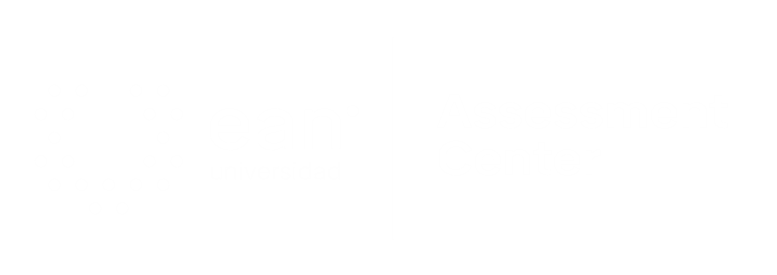 Enunciado
¿Teniendo en cuenta la información presentada en la situación problémica, considera que actualmente es el momento adecuado para abrir la sucursal en Corea del Sur?
Opciones de respuesta
a) Sí porque la economía se encuentra en la etapa del ciclo de expansión o también conocida por recuperación. 
b) No porque la economía se encuentra en la etapa del ciclo de recesión sostenida a través de mucho tiempo.
c) Sí porque la economía se encuentra en una etapa de ciclo de recesión que se espere que dure mucho tiempo.
d) No porque la economía se encuentra en una etapa de desaceleración en la velocidad de crecimiento del PIB.
a
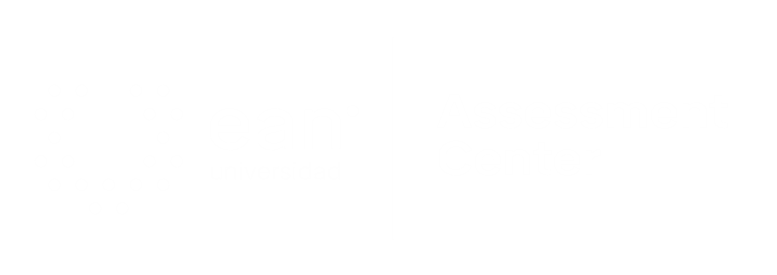